Wednesday 1st July
This week we will continue with the 3 challenges:
Phonics
Common Exception Words
Reading and Comprehension. 

Remember you could also do the hold a sentence lesson on youtube: https://www.youtube.com/channel/UCo7fbLgY2oA_cFCIg9GdxtQ
Have a go at each activity and the answers will always be on the last slide.
Phonics
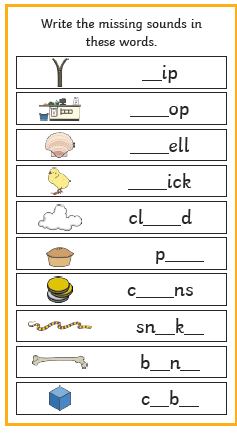 Can you fill in the missing sounds for these words. 

Challenge: Choose a word to write in a sentence.
Common Exception Words
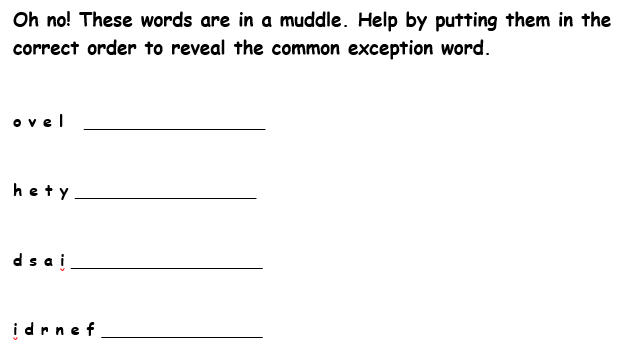 Can you re-arrange the letters to make some common exception words.
Look at the picture and read the labels. Then answer the questions.
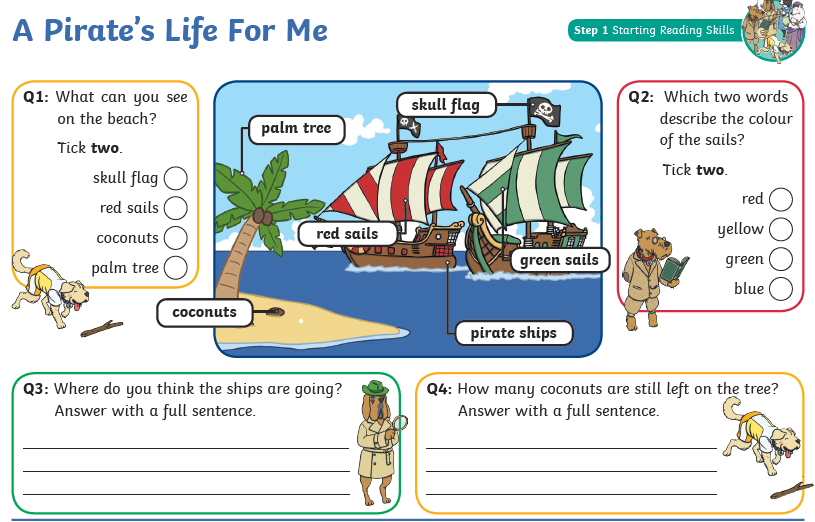 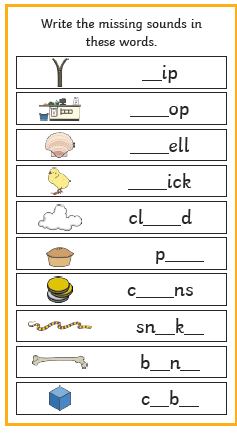 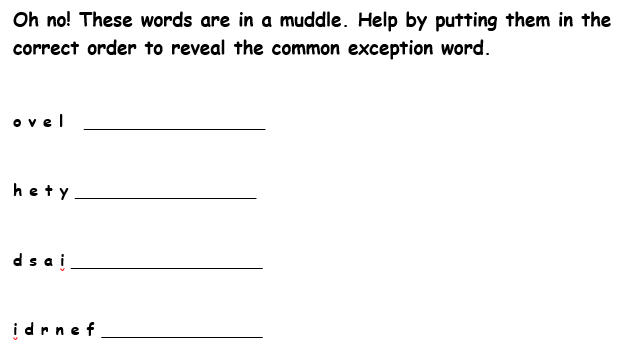 z
love
sh
they
said
sh
ch
friend
ou
ie
A Pirate’s Life

Coconuts and a Palm Tree
Red and Green.
Question 3 is your own answer, did you answer in a full sentence? 
4. There are 2 coconuts left on the tree.
oi
a
e
e
o
e
u